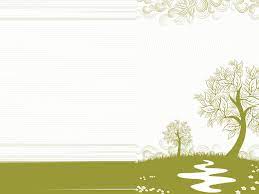 Thứ tư ngày 15 tháng 2 năm 2023
Tập đọc
Chợ Tết
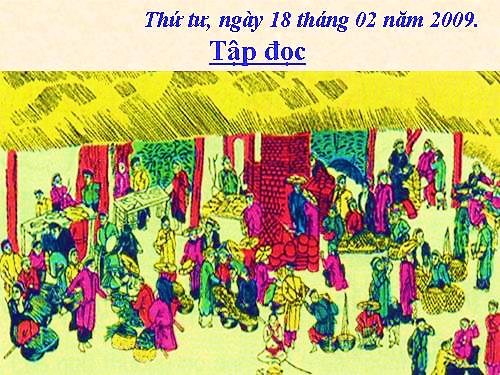 KHỞI ĐỘNG
Đọc đoạn 2 và cho biết:
Hoa sầu riêng mang những nét đặc sắc gì?
Hoa sầu riêng mang những nét đặc sắc riêng biệt: hoa trổ vào cuối năm, hương thơm ngát như hương cau, hương bưởi, hoa kết từng chùm, màu trắng ngà, cánh hoa nhỏ như vảy cá, hao hao giống cánh sen con, lác đác vài nhụy li ti giữa những cánh hoa.
Bài thơ được chia làm 4 khổ:
+ Khổ 1: 4 câu đầu (từ “Dải mây trắng…ra chợ Tết”)
+ Khổ 2: 4 câu tiếp (từ “Họ vui vẻ…cười lặng lẽ”)
+ Khổ 3: 4 câu tiếp theo (từ “Thằng em bé…như giọt sữa”)
+ Khổ 4: 4 câu cuối (từ “Tia nắng tía…đầy cổng chợ”).
Bài thơ Chợ Tết được chia thành mấy khổ? Mỗi khổ từ đâu đến đâu?
- Dải mây trắng
- Sương hồng lam
- Nóc nhà gianh
- Cô yếm thắm
- Núi uốn mình
LUYỆN ĐỌC
Bài thơ được viết theo thể 8 chữ, đọc với nhịp 3/5, nhưng các dòng thơ sau đọc với nhịp 5/3: 
“Những thằng cu áo đỏ / chạy lon xon
 Vài cụ già chống gậy / bước lom khom
 Hai người thôn gánh lợn / chạy đi đầu
 Con bò vàng ngộ nghĩnh / đuổi theo sau”
CHỢ TẾT
CHỢ TẾT
(Trích)
Dải mây trắng / đỏ dần trên đỉnh núi
Sương hồng lam / ôm ấp nóc nhà gianh
Trên con đường / viền trắng mép đồi xanh
Người các ấp / tưng bừng ra chợ Tết
Họ vui vẻ / kéo hàng trên cỏ biếc
Những thằng cu áo đỏ / chạy lon xon
Vài cụ già chống gậy / bước lom khom
Cô yếm thắm / che môi cười lặng lẽ
Thằng em bé / nép đầu bên yếm mẹ
Hai người thôn / gánh lợn chạy đi đầu
Con bò vàng / ngộ nghĩnh đuổi theo sau
Sương trắng rỏ đầu cành / như giọt sữa
Tia nắng tía / nháy hoài trong ruộng lúa
Núi uốn mình / trong chiếc áo the xanh
Đồi thoa son / nằm dưới ánh bình minh
Người mua bán / ra vào đầy cổng chợ.
ĐOÀN VĂN CỪ
Ấp: làng, xóm.
The: hàng tơ, nhỏ sợi, dệt thưa.
Đồi thoa son: đồi rực hồng lên khi nhận ánh nắng buổi sớm.
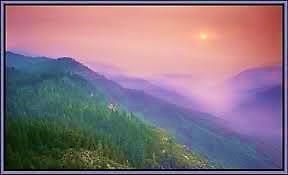 Sương hồng lam: là những giọt sương vào buổi sáng được ánh lên màu hồng của nắng và màu xanh của cỏ cây
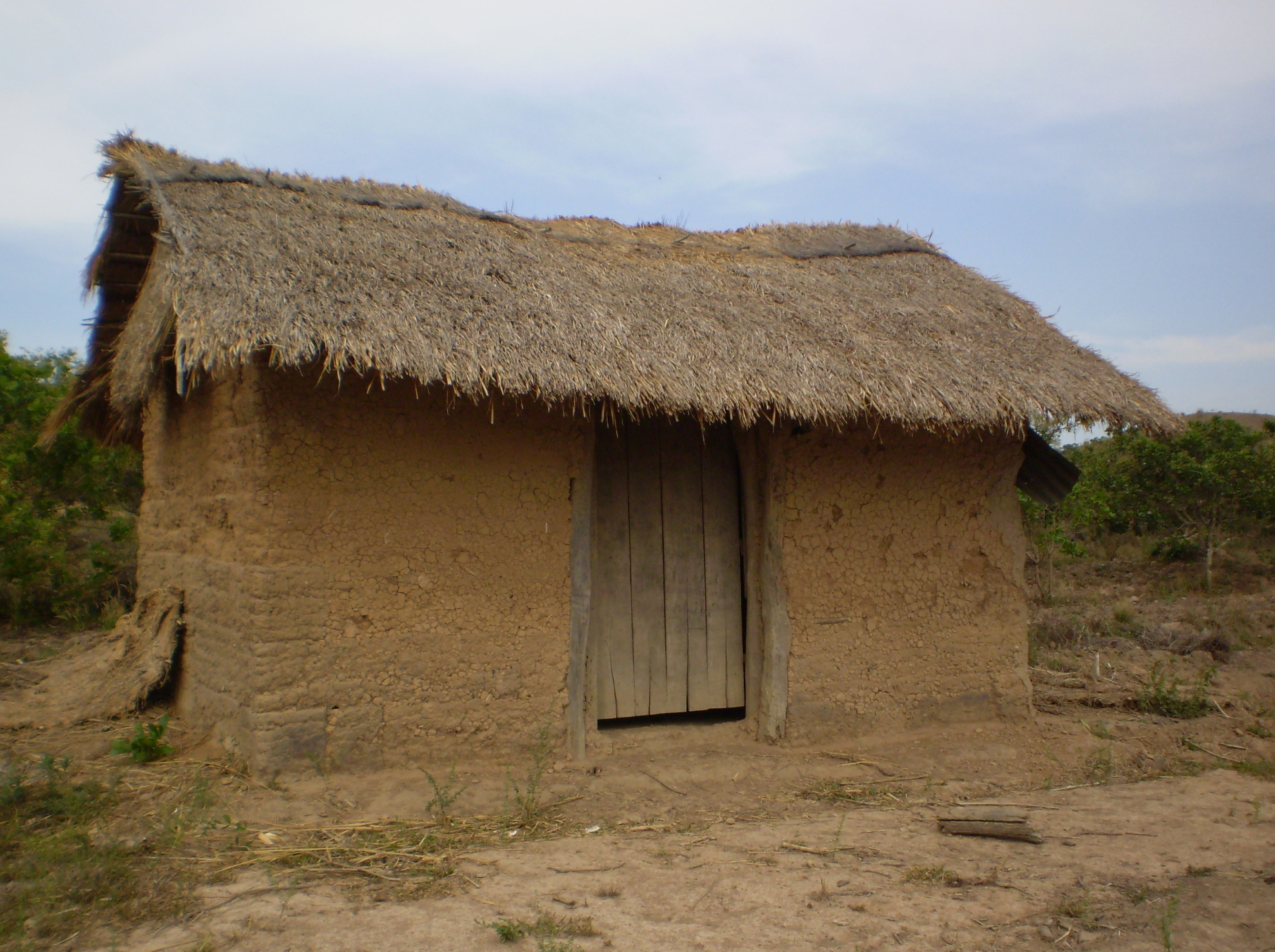 Nhà gianh: là nhà được làm bằng tre, nứa, lá, rơm.
TÌM HIỂU BÀI
1. Người các ấp đi chợ Tết trong khung cảnh đẹp như thế nào? 
+ Mặt trời lên làm đỏ dần những dãy mây trắng và những làn sương sớm.
+ Núi đồi như cũng làm duyên – núi uốn mình trong chiếc áo the xanh, đồi thoa son.
+ Những tia nắng nghịch ngợm nháy hoài trong ruộng lúa,…
 Tác giả đã tái hiện lại cảnh người các ấp đi chợ Tết trong khung cảnh bình minh đang lên ở vùng trung du – lúc trời mờ sáng, có mây, có núi, có sương…
Đọc thầm khổ thơ 2, 3 và trả lời câu hỏi: 
2. Mỗi người đến chợ Tết với những dáng vẻ riêng ra sao?
Mỗi người đến với chợ Tết với những dáng vẻ khác nhau:
+ Những thằng cu áo đỏ thì chạy lon ton.
+ Các cụ già chống gậy bước lom khom.
+ Các cô gái lặng lẽ che môi cười.
+ Em bé thì nép đầu bên yếm mẹ.
+ Hai người thôn gánh lợn chạy đi đầu.
+ Con bò vàng ngộ nghĩnh đuổi theo sau.
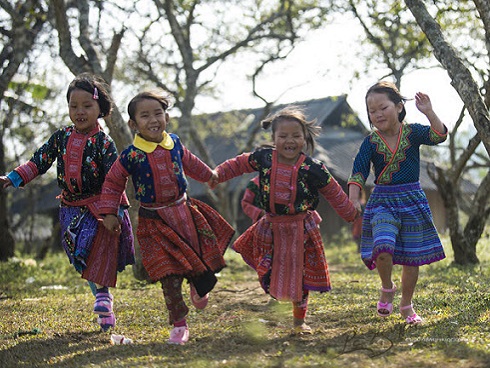 Chạy lon xon: giống như chạy lon ton, đó là dáng đi nhanh nhẹn, bước ngắn của đứa trẻ.
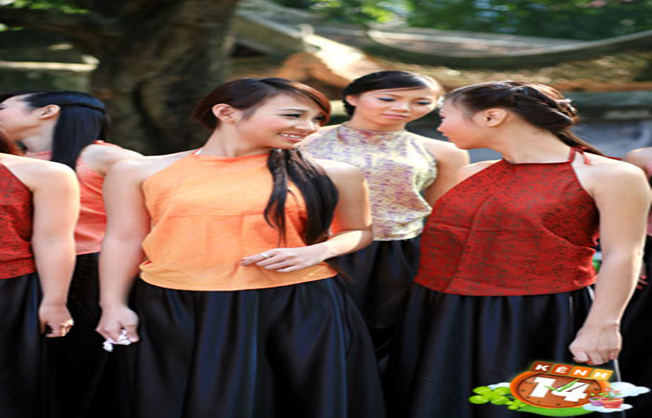 Yếm: là áo mặc bên trong của ngươi phụ nữ Việt Nam xưa.
Yếm:
3. Bên cạnh dáng vẻ riêng, những người đi chợ Tết có điểm gì chung?

Những người đi chợ Tết đều rất vui vẻ, tưng bừng và náo nức.

	Trên con đường viền trắng mép đồi xanh
	Người các ấp tưng bừng ra chợ Tết
	Họ vui vẻ kéo hàng trên cỏ biếc
4. Bài thơ là một bức tranh giàu màu sắc về chợ Tết. Hãy tìm những từ ngữ đã tạo nên bức tranh giàu màu sắc ấy?
Đó là các từ ngữ giàu màu sắc màu sắc: trắng, đỏ, hồng, lam, xanh, biếc, thắm, vàng, tía, son.
Ngay cả màu đỏ cũng có nhiều sắc đỏ khác nhau: nào là đỏ hồng, đỏ thắm, đỏ tía, đỏ son.
Tác giả sử dụng nhiều màu sắc như vậy nhằm mục đích gì?

Để miêu tả thấy được phiên chợ Tết rất đông vui, nhộn nhịp và đủ sắc màu.
* Nội dung chính của bài:
Bài thơ cho chúng ta biết điều gì?
Bức tranh chợ Tết miền Trung du giàu màu sắc và vô cùng sinh động vui vẻ, hạnh phúc của những người dân quê.
LUYỆN ĐỌC DIỄN CẢM

Bài thơ đọc với giọng như thế nào?

Đọc với giọng chậm rãi ở 4 dòng đầu, vui, rộn ràng ở những dòng thơ sau.
Dải mây trắng đỏ dần trên đỉnh núi
Sương hồng lam ôm ấp nóc nhà gianh
Trên con đường viền trắng mép đồi xanh
Người các ấp tưng bừng ra chợ Tết
Họ vui vẻ kéo hàng trên cỏ biếc
Những thằng cu áo đỏ chạy lon xon
Vài cụ già chống gậy bước lom khom
Cô yếm thắm che môi cười lặng lẽ
Thằng em bé nép đầu bên yếm mẹ
Hai người thôn gánh lợn chạy đi đầu
Con bò vàng ngộ nghĩnh đuổi theo sau
Sương trắng rỏ đầu cành như giọt sữa
Tia nắng tía nháy hoài trong ruộng lúa
Núi uốn mình trong chiếc áo the xanh
Đồi thoa son nằm dưới ánh bình minh
Người mua bán ra vào đầy cổng chợ.
ĐOÀN VĂN CỪ
Giọng đọc nhẹ nhàng, chậm rãi
Giọng đọc vui vẻ, rộn ràng
LUYỆN ĐỌC DIỄN CẢM
		Họ vui vẻ kéo hàng trên cỏ biếc
		Những thằng cu áo đỏ chạy lon xon
		Vài cụ già chống gậy bước lom khom
		Cô yếm thắm che môi cười lặng lẽ
		Thằng em bé nép đầu bên yếm mẹ
		Hai người thôn gánh lợn chạy đi đầu
		Con bò vàng ngộ nghĩnh đuổi theo sau
		Sương trắng rỏ đầu cành như giọt sữa
Họ vui vẻ / kéo hàng trên cỏ biếc
Những thằng cu áo đỏ/ chạy lon xon
Vài cụ già chống gậy/ bước lom khom
Cô yếm thắm/ che môi cười lặng lẽ
Thằng em bé/ nép đầu bên yếm mẹ
Hai người thôn gánh lợn / chạy đi đầu
Con bò vàng ngộ nghĩnh / đuổi theo sau
Sương trắng rỏ đầu cành / như giọt sữa
Thứ  4   ngày  5   tháng 1  năm 2022
Tập đọc
CHỢ TẾT
(Trích)
Học thuộc lòng
	Họ vui vẻ kéo hàng trên cỏ biếc
	Những thằng cu áo đỏ chạy lon xon
	Vài cụ già chống gậy bước lom khom
	Cô yếm thắm che môi cười lặng lẽ
	Thằng em bé nép đầu bên yếm mẹ
	Hai người thôn gánh lợn chạy đi đầu
	Con bò vàng ngộ nghĩnh đuổi theo sau
	Sương trắng rỏ đầu cành như giọt sữa

Tự nhẩm để học thuộc lòng đoạn thơ trên trong thời gian (4 phút)
Học thuộc lòng
	Họ vui vẻ kéo hàng trên cỏ biếc
	Những thằng cu áo đỏ chạy lon xon
	Vài cụ già chống gậy bước lom khom
	Cô yếm thắm che môi cười lặng lẽ
	Thằng em bé nép đầu bên yếm mẹ
	Hai người thôn gánh lợn chạy đi đầu
	Con bò vàng ngộ nghĩnh đuổi theo sau
	Sương trắng rỏ đầu cành như giọt sữa
Nội dung chính bài Chợ Tết?
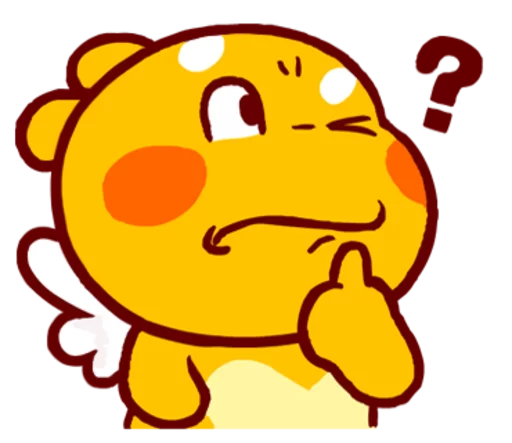 Bài thơ là bức tranh chợ Tết vùng trung du, vô cùng sinh động và rực rỡ sắc màu. Qua đó, chúng ta có thể cảm nhận được cuộc sống bình dị, vui tươi và hòa mình với thiên nhiên của những người dân nơi đây.
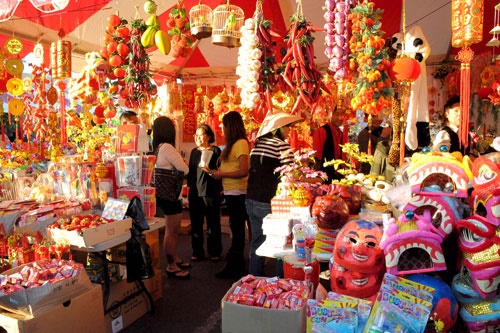 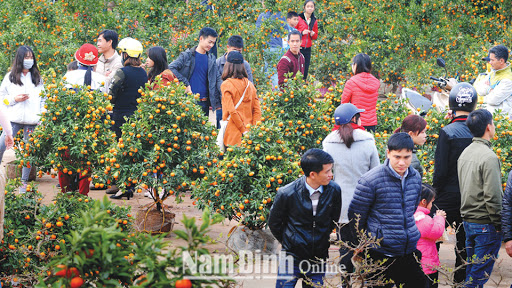 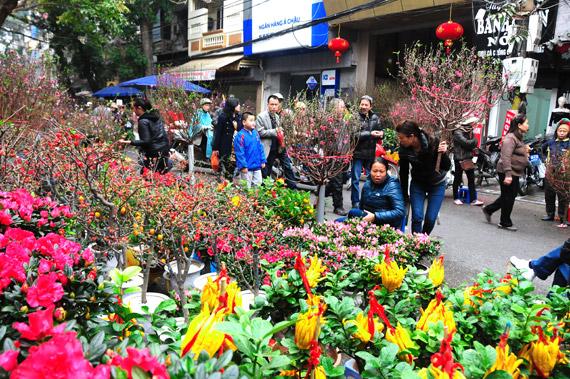 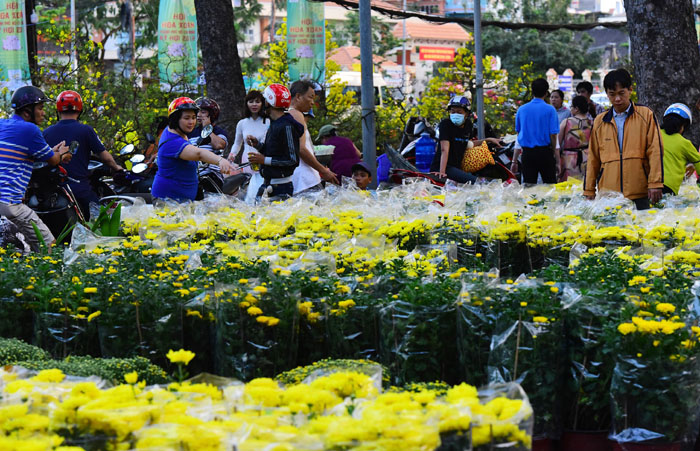 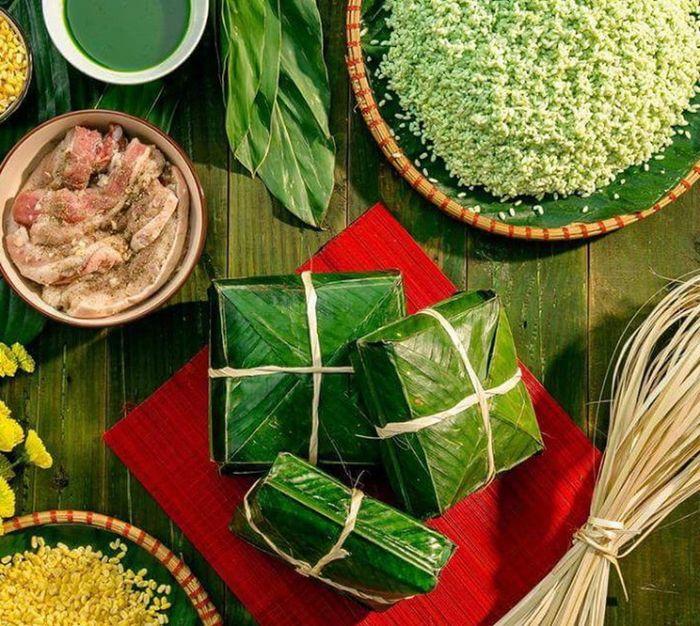 BÁNH CHƯNG
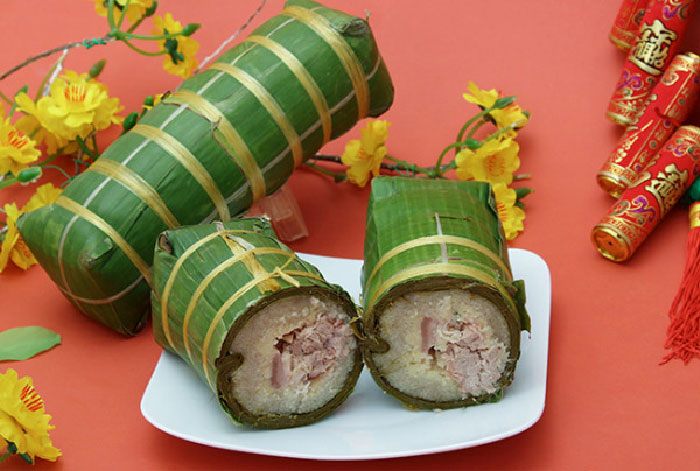 BÁNH TÉT
DẶN DÒ
Về nhà học bài thơ Chợ Tết
Chuẩn bị bài Tập đọc: Hoa học trò
CHÚC QUÝ THẦY CÔ DỒI DÀO SỨC KHỎE 
VÀ CÁC EM CHĂM NGOAN !